Liedjes over de lente
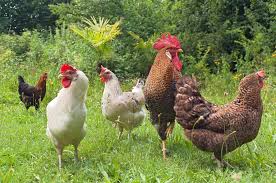 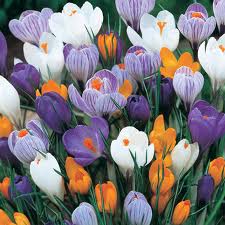 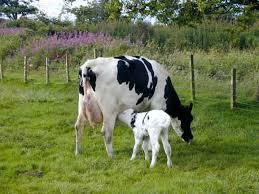 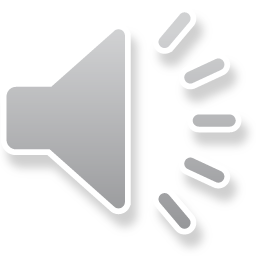 30-3-2014
digibordpeuters
Krokusbolletje
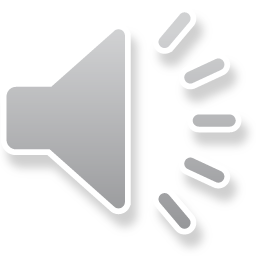 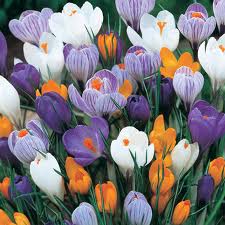 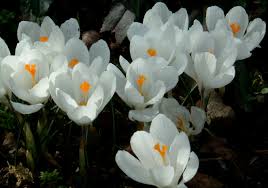 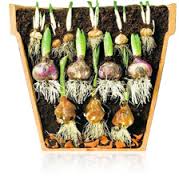 Krokusbolletje, kom eens uit je holletje.
Met je bloempjes paars en geel, op een dunne steel.

Krokusbolletje, kom eens uit je holletje.
Met je bloempjes wit en blauw, bloem ik houd van jou.
30-3-2014
digibordpeuters
Voorjaarsliedje
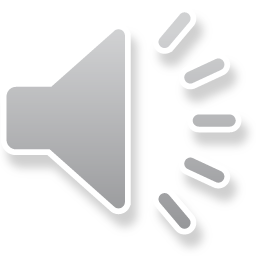 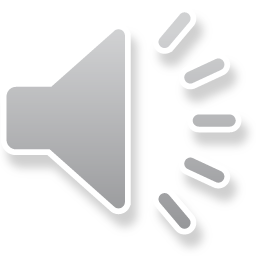 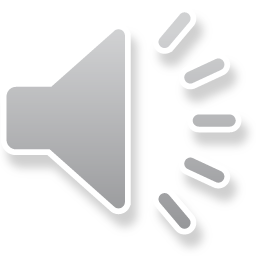 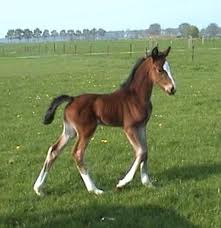 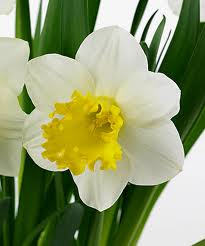 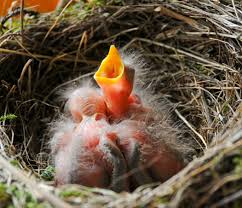 Goedemorgen mooie bloem, waar kom jij vandaan? Toen ik net naar buiten keek, zag ‘k je open gaan.  Gist’ren was je maar een knop, viel je bijna nog niet op. 
‘k Weet nu dat het binnenkort lente wordt!

Goedemorgen veulentje waar kom jij vandaan? ‘k Zag je pas vanmorgen vroeg door de weide gaan. Waar jij gist’ren nog niet stond, loop j’op hoge benen rond.
‘k Weet nu dat het binnenkort lente wordt!

Goedemorgen vogeltje, waar kom jij vandaan? In je nestje bij de deur diende jij je aan. ‘k Hoorde net een piepgeluid, toen kroop jij het eitje uit.
‘k Weet nu dat het binnenkort lente wordt!
30-3-2014
digibordpeuters
Vannacht
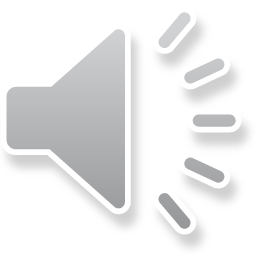 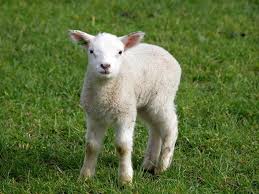 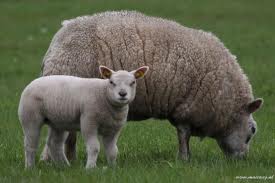 Vannacht op de boerderij is een lammetje geboren
En als je even luistert dan kun je ‘t vast wel horen.


Zing het lied met andere jonge dieren. De kinderen doen de geluiden na.
30-3-2014
digibordpeuters
Een koetje en een kalfje.
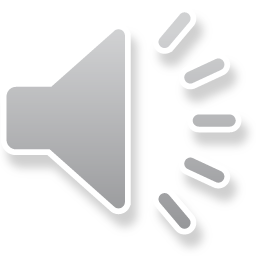 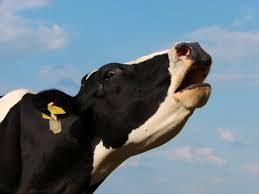 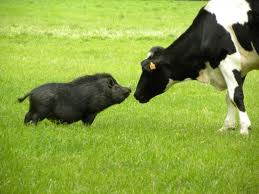 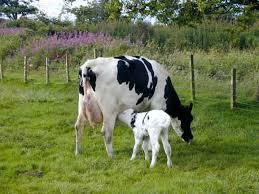 Een koetje en een kalfje, die liepen in de wei.
Toen kwam daar een heel dik varkentje voorbij.
Dat zei! Dat zei! “Geef dat kalfje maar aan mij.”
“Nee,” zei de koe, “Boe, boe, boe.”
“Nee,” zei de koe, “Boe, boe, boe.”
30-3-2014
digibordpeuters
Boer wat zeg je van mijn kippen
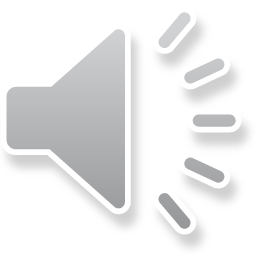 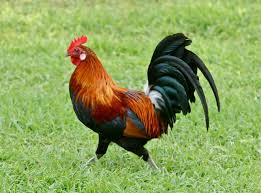 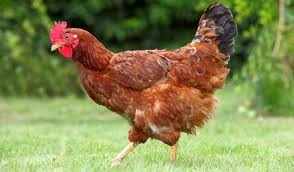 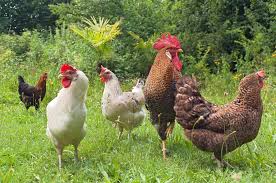 Boer wat zeg je van mijn kippen? 
Boer wat zeg je van mijn haan?
Hebben ze dan geen mooie veren 
of staat jou de kleur niet aan?
Boer wat zeg je van mijn kippen?
Boer wat zeg je van mijn haan?
30-3-2014
digibordpeuters